Mental Health Practitioner Role in Primary Care
Vicki Jordan
Mental Health Practitioner/Independent Prescriber
Primary Care Clinical Advisor (Mental Health)
Mental Health in Primary Care
In primary care, the role is in maximizing the opportunities for prevention, early intervention and self-management; and ensuring that there is continuity of care to provide a safety net for people with enduring mental health problems, including self-harm and suicidal thoughts.
The Role of Primary Care
1. Identifying the opportunities for prevention and the promotion of positive mental health 
• Providing information and resources to enable people to manage their mental health including community assets.
2. Maximising social interventions for mental health 
• Moving away from prescriptions for antidepressants and psychological therapy as the only solutions to common mental health problems; 
• Building awareness of community resources that GPs seldom know about, through ‘link worker’ or ‘navigator’ roles; 
• Embracing social prescribing as an opportunity to bring together community resources and maximise social interventions; 
• Linking to voluntary sector initiatives focused on promoting mental wellbeing and providing crisis support.
3. Culture change – embracing the holistic approach 
• Valuing social support that is not necessarily labelled as ‘mental health’ care – covering multiple dimensions e.g. social contact, employment/vocational support, housing, benefits, debt advice, exercise, healthy eating, alcohol management, sleep etc; 
• Linking to physical health initiatives – e.g. smoking cessation, long term conditions, integrated care pilots;
4. Empowering the person – moving ‘from patient to person’ 
• Enabling people to make their own decisions about what they need to focus on in their life – whole life mapping, recovery college style approach; 
• Identifying clear routes into support to address social factors and the causes of their mental health problems – domestic violence, sexual abuse, debt, housing, welfare benefits;
 • Valuing social contact, volunteering, hobbies and employment.
How Do We Strengthen the Mental Health Offer?
Supporting patients with a mental health diagnosis and/or needing to address social stressors affecting their mental health including access to appropriate community, voluntary and social care services and support.
Although there is no specific criteria, MHP’s predominantly work alongside people with:
Stress, anxiety and low mood
Sleep problems, social stressors, heightened worry
Issues with substances and alcohol
Severe and enduring mental illness in remission
Summary Of Mental Health Practitioner Role
How Does It Fit In?
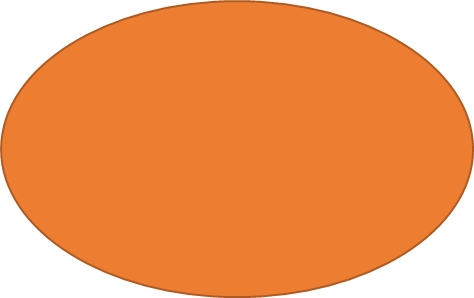 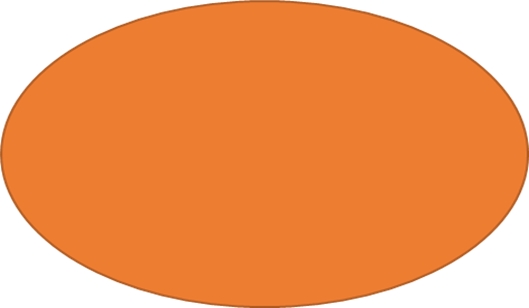 Primary Care
Secondary
 Care
Service for All
Common Mental health problems that can be self-managed or with minimal input i.e. IAPT, 3rd sector organisation input.
Severe & Complex Mental Health requiring multidisciplinary approach and care co-ordination.
Mental Health Practitioner/ Navigator
Assess patients independently, diagnose (where appropriate), prescribe (where appropriate), provide signposting, follow up and onward referrals to a variety of agencies dependent upon need.
Reviews- depression reviews, annual SMI reviews including medication reviews.
Psychoeducation on diagnosis and appropriate options for treatment (pharmacological and non-pharmacological)
Stabilisation work – coping strategies, DBT skills, self-help, anxiety management, crisis support etc.
Follow up patients who are off sick with stress or other mental health problems and support people to get back to work.
Provide emotional support whilst on waiting lists for talking therapies
Review attendances to A&E for mental health reasons, consultant letters from secondary care etc. Make necessary changes to medication as directed by secondary care.
Source of support to primary care colleagues around navigating mental health services, make contact directly with different teams to discuss cases.
Access advice and guidance from secondary care mental health services
Maintenance of the SMI register ensuring they are reviewed including QOF outcomes (physical health)
General physical health examinations: Bloods, BP, weight, BMI, ECG’s, immunisations and provide general health and lifestyle information.
What Can an MHP Potentially Do?
General uptake of appointments very good and patients have been extremely receptive of the role
Verbal feedback from patients is extremely  positive
DNA rate is low, with ability to follow up.
GP’s are reporting seeing far fewer MH cases which is making access for other things much easier
Mental health QOF targets over 90% consistently
GP’s have somewhere to signpost for reviews after their initial consultations
Able to provide a “full package” approach and consistency of care.
GP’s are happy with having an “expert” on board a source of knowledge and advice and ability to navigate MH services.
How it is Working in Practice